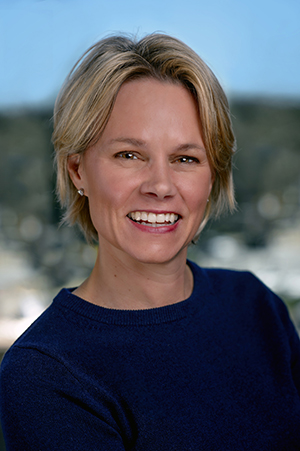 Watch Molly Fletcher: Unleash Your Potential

One of the first female sports agents, hailed  as  the  “female  Jerry  Maguire”  by  CNN

Served as President of CSE for nearly two decades, a role in which she negotiated over $500M in contracts and represented over 300 of sports’ biggest names

5X author including The Energy Clock, Fearless at Work and A Winner’s Guide to Negotiating 

Founder and host of the Game Changes with Molly Fletcher podcast where she interviews experts and celebrities across industries including Arthur Blank, John Mackey, Matthew McConaughey, Priyanka Chopra Jonas and Simon Sinek among others

Insights have been featured in prestigious media outlets including CNN, ESPN, Forbes, Fast Company, InStyle and Sports Illustrated

Founder of The Molly Fletcher Company, through which she helps leaders transform workplace complacency and shares the business wisdom, relationship brilliance and unwavering optimism that helped her thrive  as  one  of  the  first  female  sports  agents  and  now  as  a  successful entrepreneur

Keynote Topics: 
Fearless At Work
A Winner’s Guide to Negotiating
The Business of Being the Best
MOLLY FLETCHER
Renowned Sports Agent
Fee: $45,000+
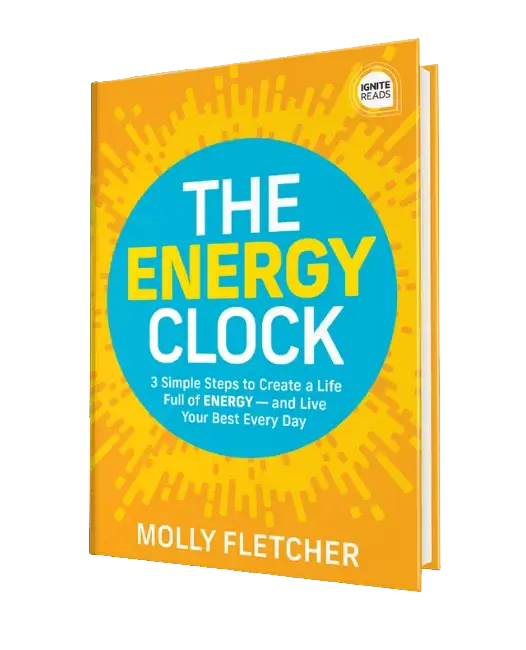 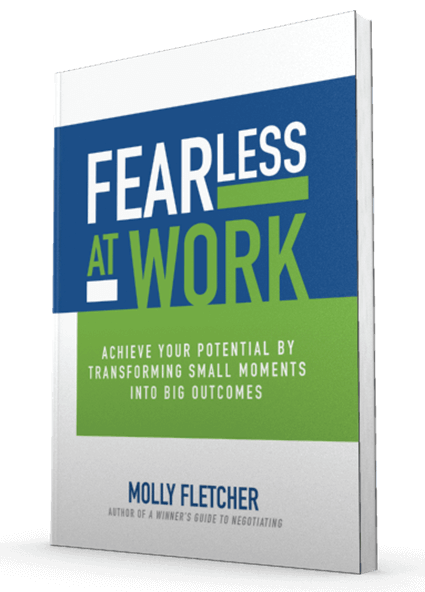 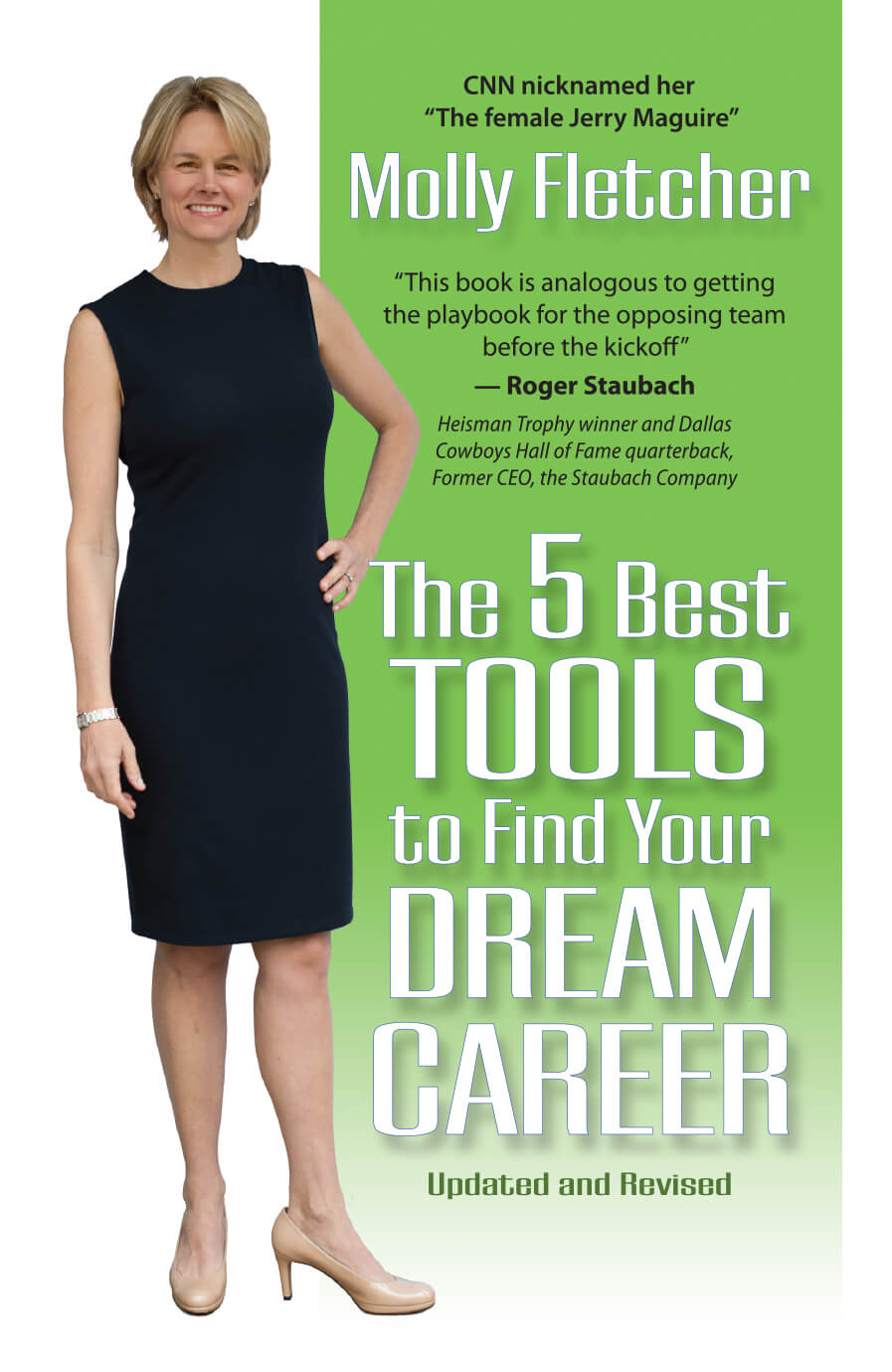 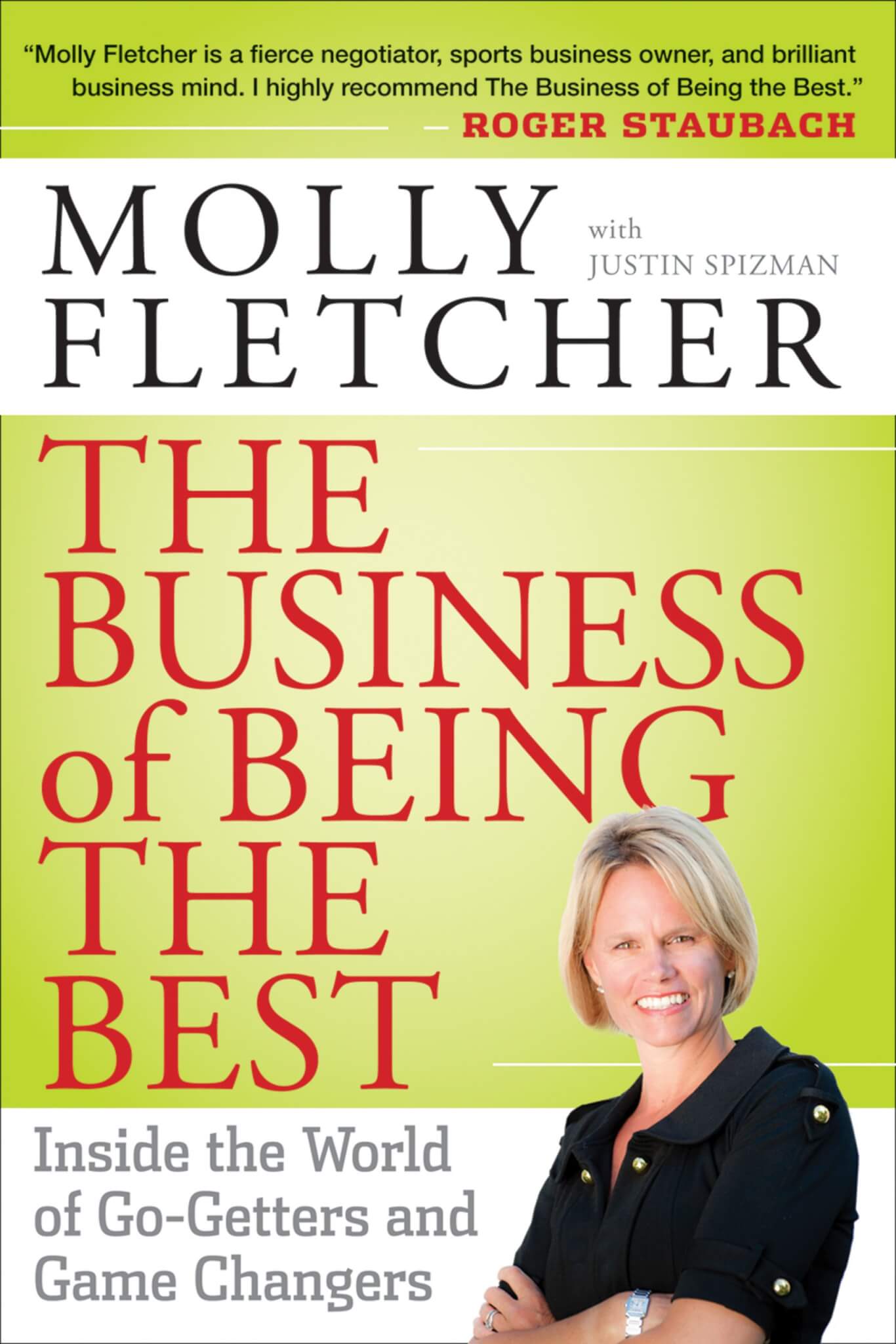 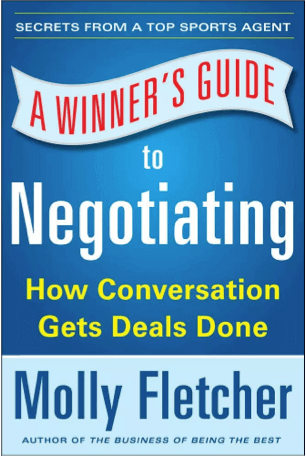 1